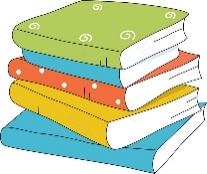 四
下
学
数
4.3.1 小数点移动引起小数大小变化的规律
讲师：PPT818
目  
录
1
温故知新
CONTENTS
2
新知探究
3
课堂练习
4
课堂小结
温故知新
03
1
学而时习之，不亦说乎
填一填。
        0.120            0.12             3.6         3.600

        5.34         53.4               7.25         72.5
温故知新
＝
＝
＜
＜
新知探究
03
2
学，然后知不足。
新知探究
你发现了什么规律？
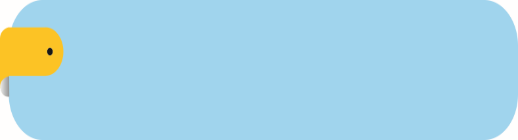 知识点1
小数点移动引起小数大小变化的规律
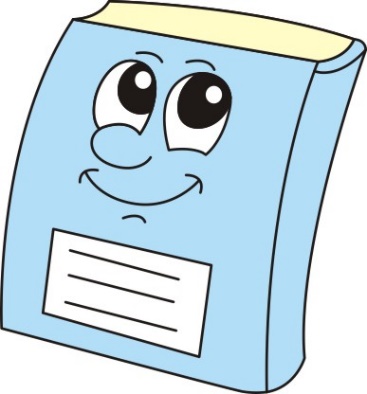 从上往下观察
0.009m
0.09m
0.9m
9m
＝9mm
＝90mm
＝900mm
＝9000mm
新知探究
小数点向右移动一位，相当于把原数乘10，
小数就扩大到原数的10倍；
移动两位，相当于把原数乘（        ），小数就扩大到原数的（        ）倍；
移动三位，相当于把原数乘（        ），小数就扩大到原数的（        ）倍；……
100
100
1000
1000
新知探究
你发现了什么规律？
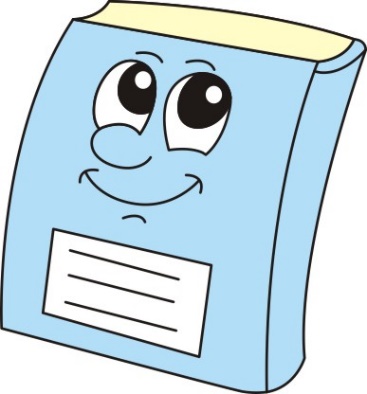 0.009m
0.09m
0.9m
9m
从下往上观察
＝9mm
＝90mm
＝900mm
＝9000mm
1
(        )
1
(       )
1
10
小数点向左移动一位，相当于把原数除以10，小数就缩小到原数的          ；
移动两位，相当于把原数除以（       ），小数就缩小到原数的            ；
移动三位，相当于把原数除以（         ），小数就缩小到原数的             ；……
新知探究
100
100
1000
1000
1
100
1
1000
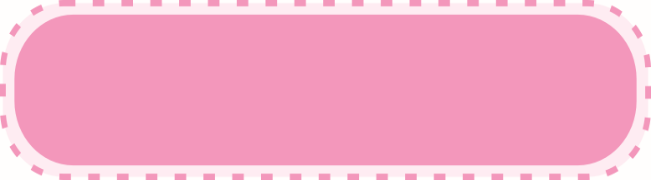 知识提炼
小数点位置的移动引起小数大小变化的规律：     
小数点向右（向左）移动一位、两位、三位……小数就扩大（缩小）到原数的 10 倍(            )、100 倍(              )、1000 倍(                  )……
1
10
新知探究
新知探究
下面各圈里的数同圈上的数比较，有什么变化？
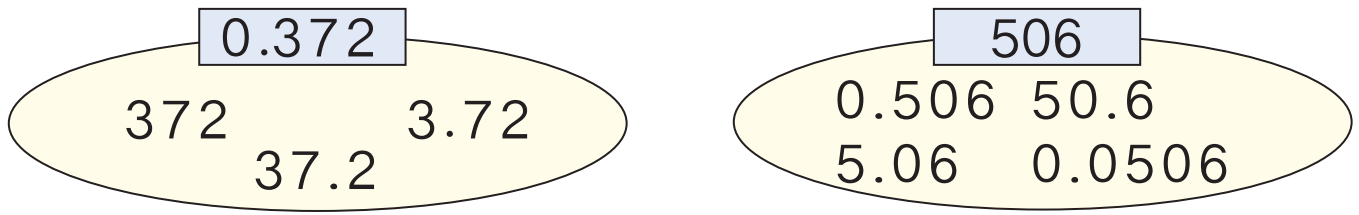 小结：应用小数点移动引起小数大小变化的规律，可以把一个数扩大或缩小。
新知探究
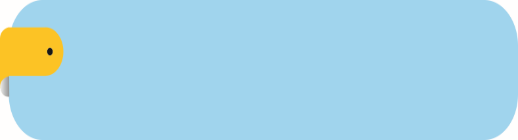 知识点2
小数点移动引起小数大小变化的规律的应用
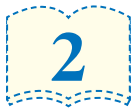 想一想，应该怎么计算呢？
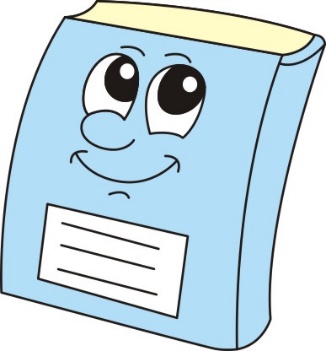 (1)把 0.07 分别扩大到原来的 10 倍、100 倍、
      1000 倍，各是多少？
新知探究
把 0.07 扩大到原来的 10 倍，就是乘 10；100倍就是乘100；1000倍就是乘1000。
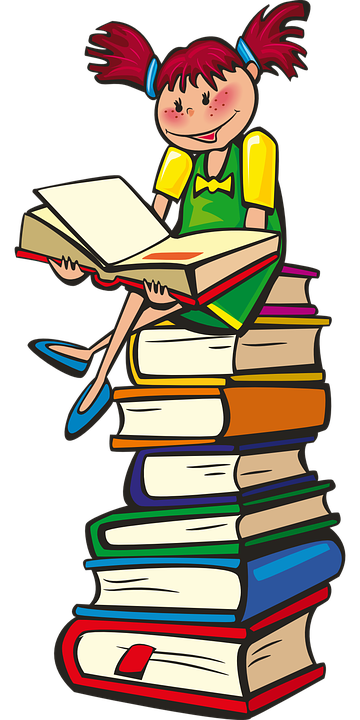 0.07×10＝0.7
0.07×100＝7
0.07×1000＝70
新知探究
实际上就是把 0.07的小数点分别向右移动一位、两位、三位……
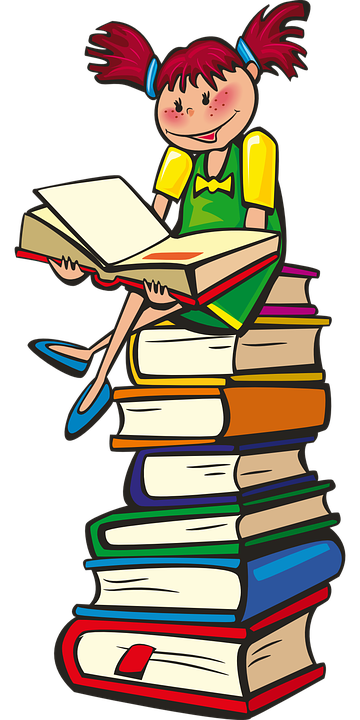 (2)把 3.2 分别缩小到原来的       、        、                ，
      各是多少？
1
1000
1
100
1
10
新知探究
想一想，应该怎么计算呢？
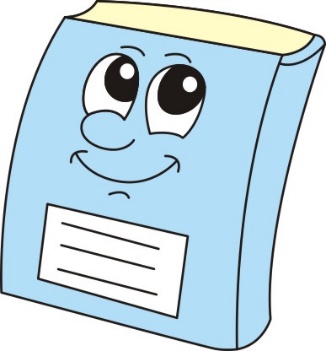 1
1000
1
100
1
10
新知探究
把 3.2 分别缩小到原来的       、        、
          ，就是除以10、100、1000。
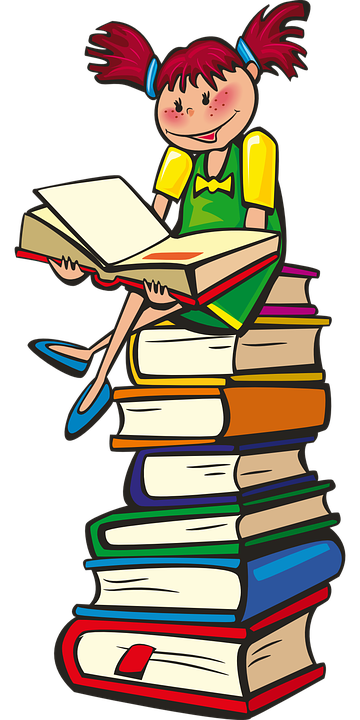 3.2÷10＝0.32
3.2÷100＝0.032
3.2÷1000＝0.0032
新知探究
实际上就是把 3.2的小数点分别向左移动一位、两位、三位……
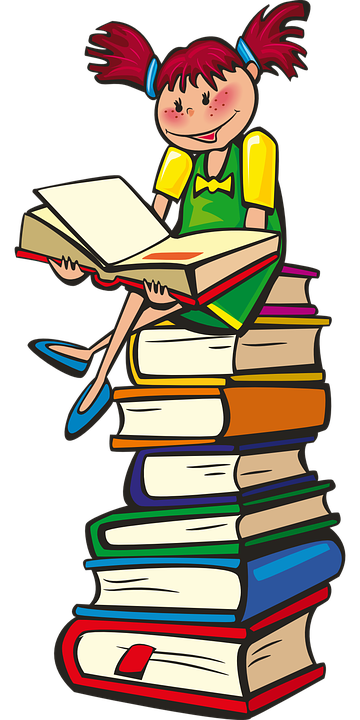 把一个小数扩大（缩小）到它的10 倍（        ）、100 倍（         ）、1000 倍（           ）……就是把这个数分别乘（除以）10、100、1000……也就是把小数点分别向右（向左）移动一位、两位、三位……
1
100
1
1000
1
10
新知探究
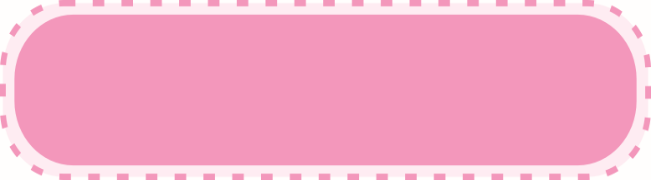 知识提炼
新知探究
把下面的数分别扩大到原来的 10 倍、100 倍、1000 倍。
4.8      0.735       12.6
4.8×10＝48
4.8×100＝480
4.8×1000＝4800
0.735×10＝7.35
0.735×100＝73.5
0.735×1000＝735
新知探究
把下面的数分别扩大到原来的 10 倍、100 倍、1000 倍。
4.8      0.735       12.6
12.6×10＝126
12.6×100＝1260
12.6×1000＝12600
课堂练习
03
3
纸上得来终觉浅,绝知此事要躬行
1
1000
把下面的数分别缩小到原来的           、         、               。
1
10
1
100
课堂练习
93.5         500          9999
93.5÷10＝9.35
93.5÷100＝0.935
93.5÷1000＝0.0935
500÷10＝50
500÷100＝5
500÷1000＝0.5
1
1000
把下面的数分别缩小到原来的           、         、               。
1
10
1
100
课堂练习
93.5         500          9999
9999÷10＝999.9
9999÷100＝99.99
9999÷1000＝9.999
1
100
1
10
0.625：缩小到原来的      倍；
0.0625：缩小到原来的              。
课堂练习
2.把 6.25 改写成下面的数，它的大小各有什么变化？（选自教材P46  T1）
62.5      0.625      625      0.0625
62.5：扩大到原来的10倍；
625：扩大到原来的100倍；
课堂练习
3.在下表中填出每种商品的总价。
（选自教材P46  T2）
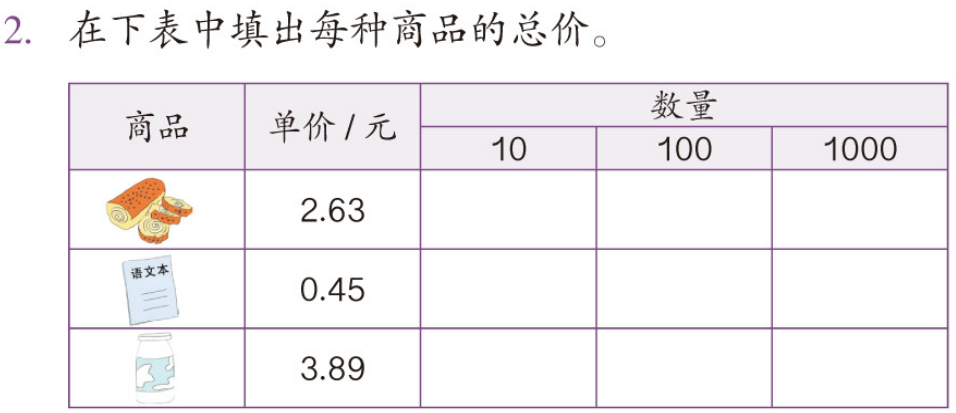 26.3
263
2630
4.5
45
450
38.9
389
3890
课堂练习
4.
（选自教材P46  T3）
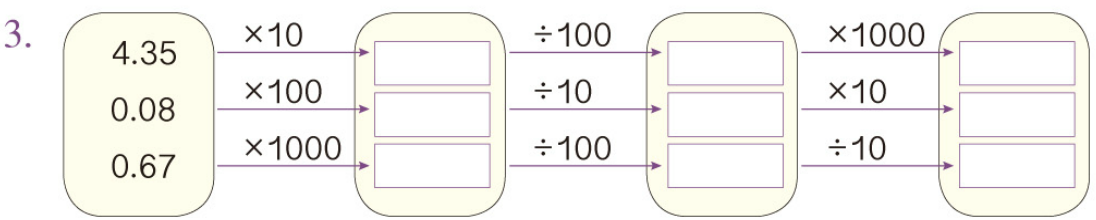 43.5
435
0.435
8
8
0.8
670
0.67
6.7
课堂练习
5.填一填。
（选自教材P46  T4）
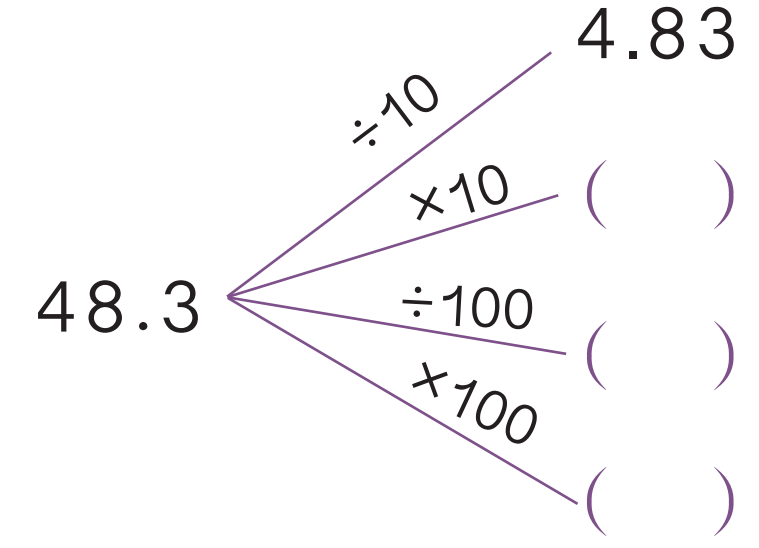 483
0.483
4830
课堂练习
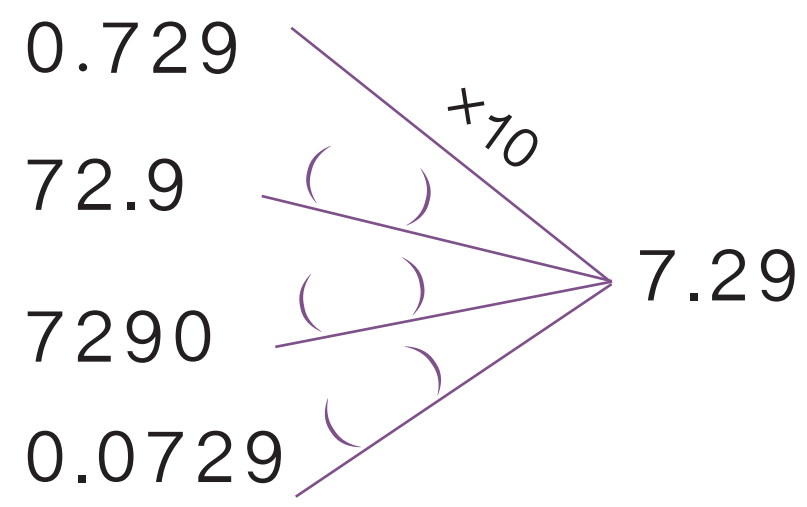 ÷10
÷1000
×100
课堂小结
03
4
学而不思则惘，思而不学则殆
1
100
1
1000
1
10
小数点位置的移动引起小数大小变化的规律：     
        小数点向右（向左）移动一位、两位、三位……小数就扩大（缩小）到原数的 10 倍(       )、100 倍(        )、1000 倍(                )……
课堂小结
这节课你们都学会了哪些知识？
把一个小数扩大（缩小）到它的10 倍（        ）、100 倍（         ）、1000 倍（           ）……就是把这个数分别乘（除以）10、100、1000……也就是把小数点分别向右（向左）移动一位、两位、三位……
1
100
1
1000
1
10
课堂小结
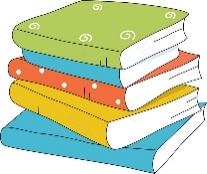 四
下
学
数
感谢各位的仔细聆听
讲师：PPT818